EcomobicoinUne crypto monnaie au service de la mobilité
Pascal LAFOURCADE
Université Clermont Auvergne - LIMOS
La révolution Bitcoin
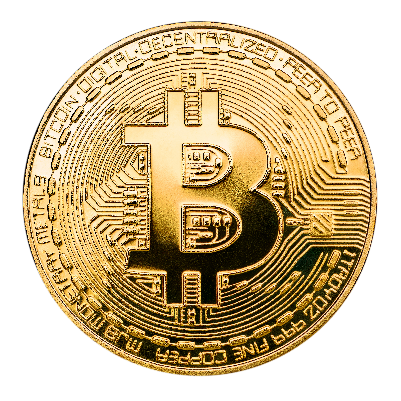 2009
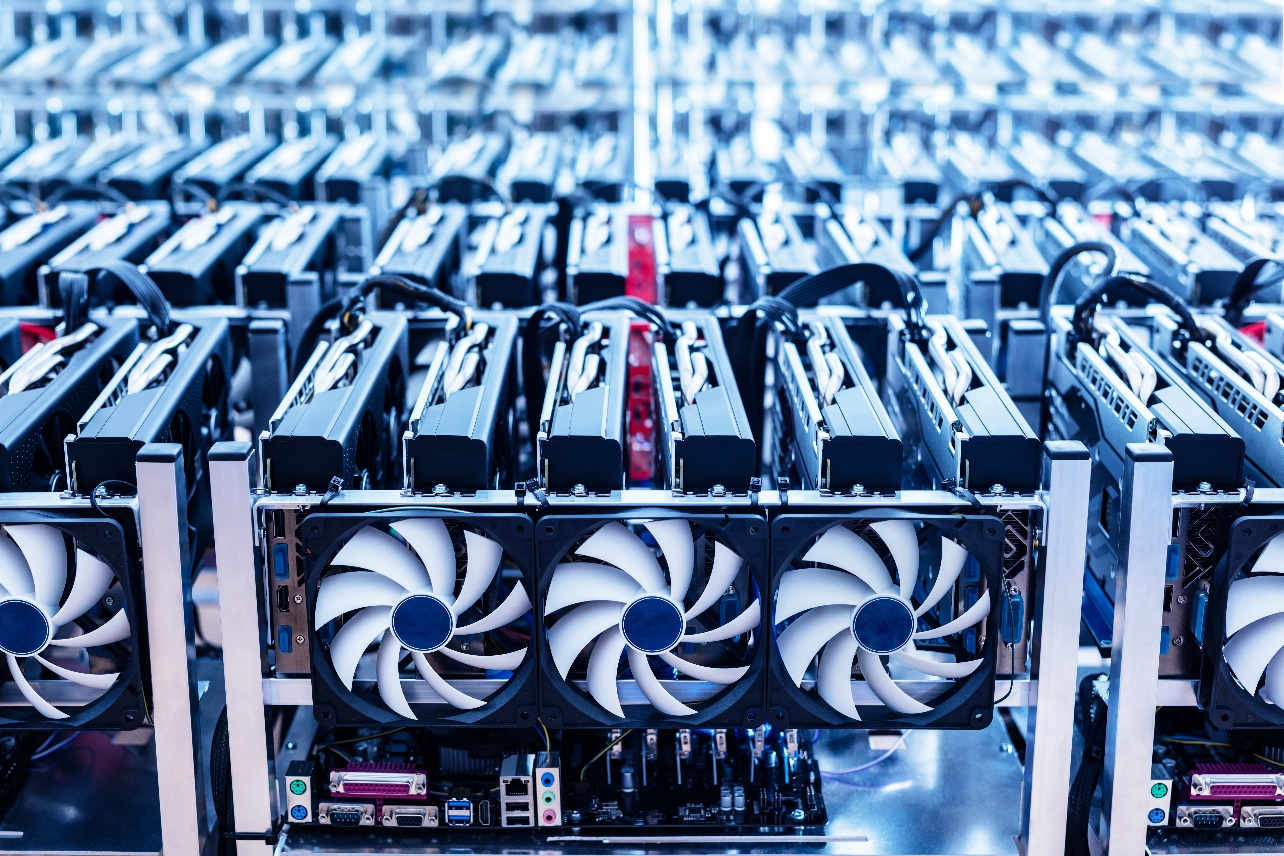 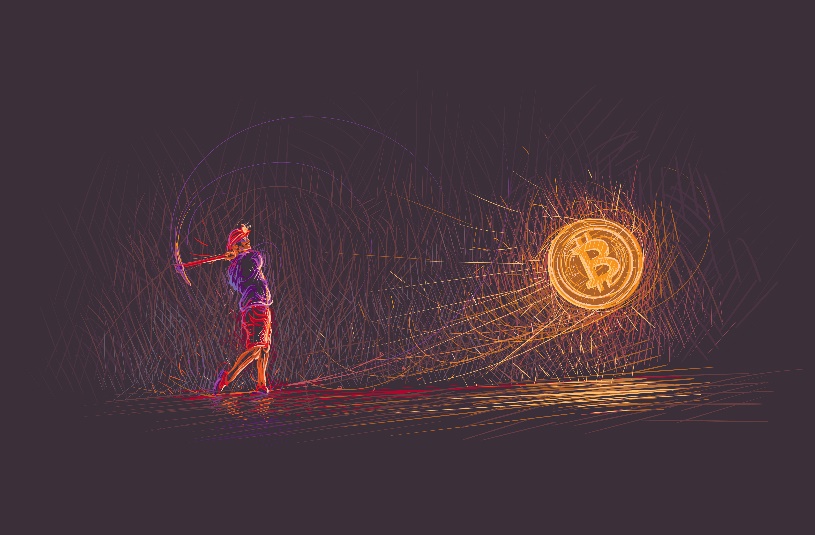 Preuve de Comportement
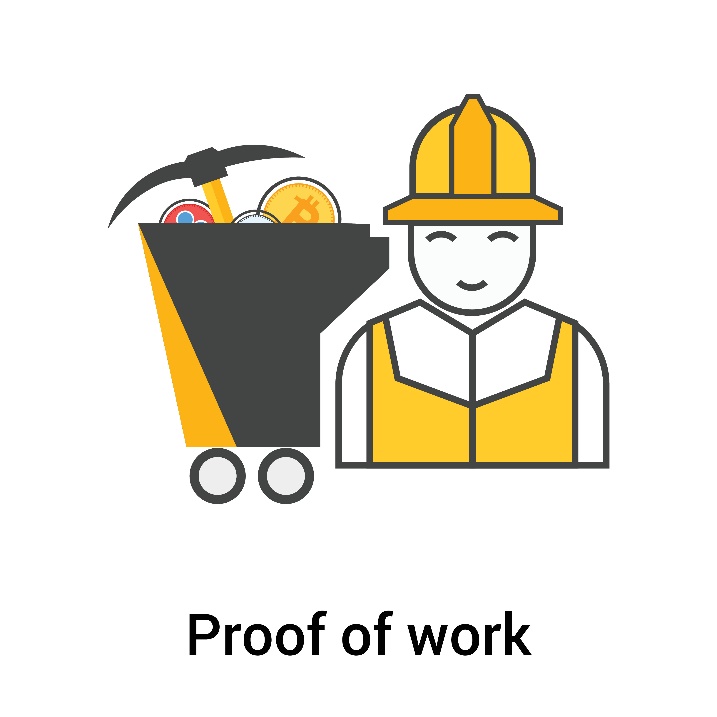 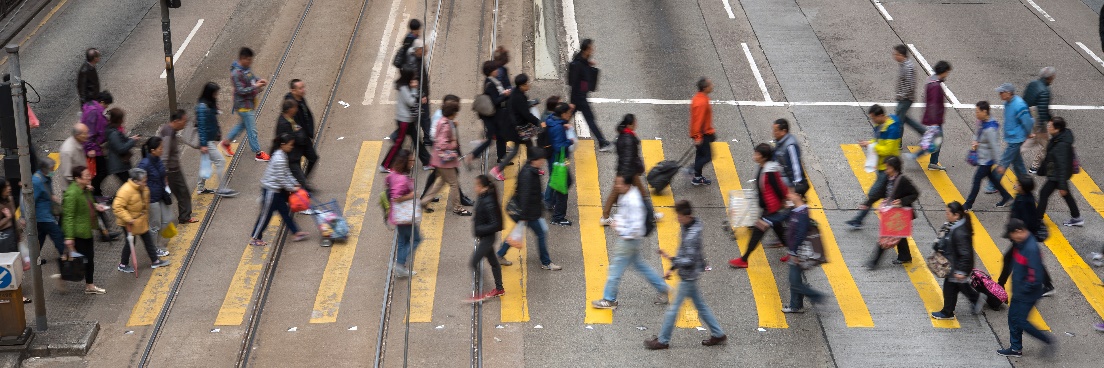 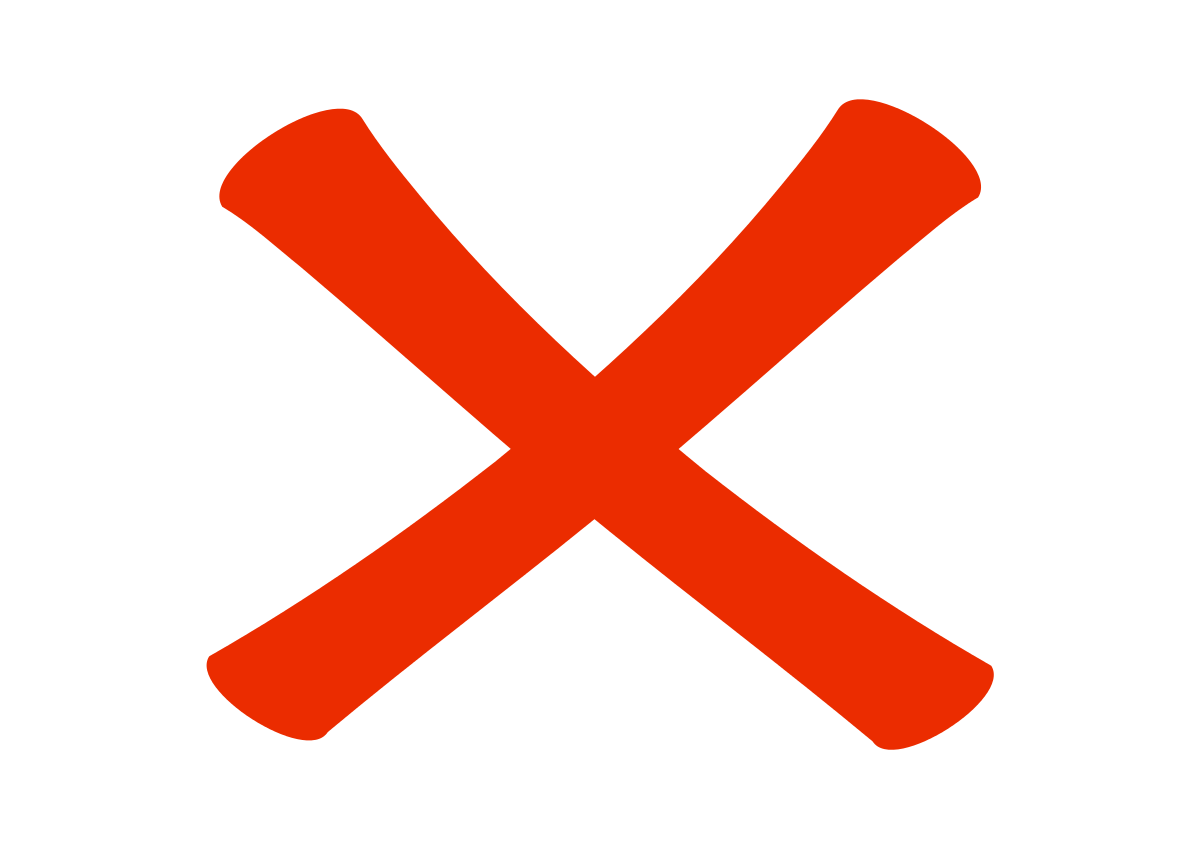 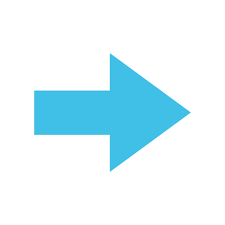 Mobilité Eco Responsable
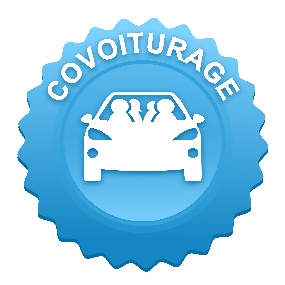 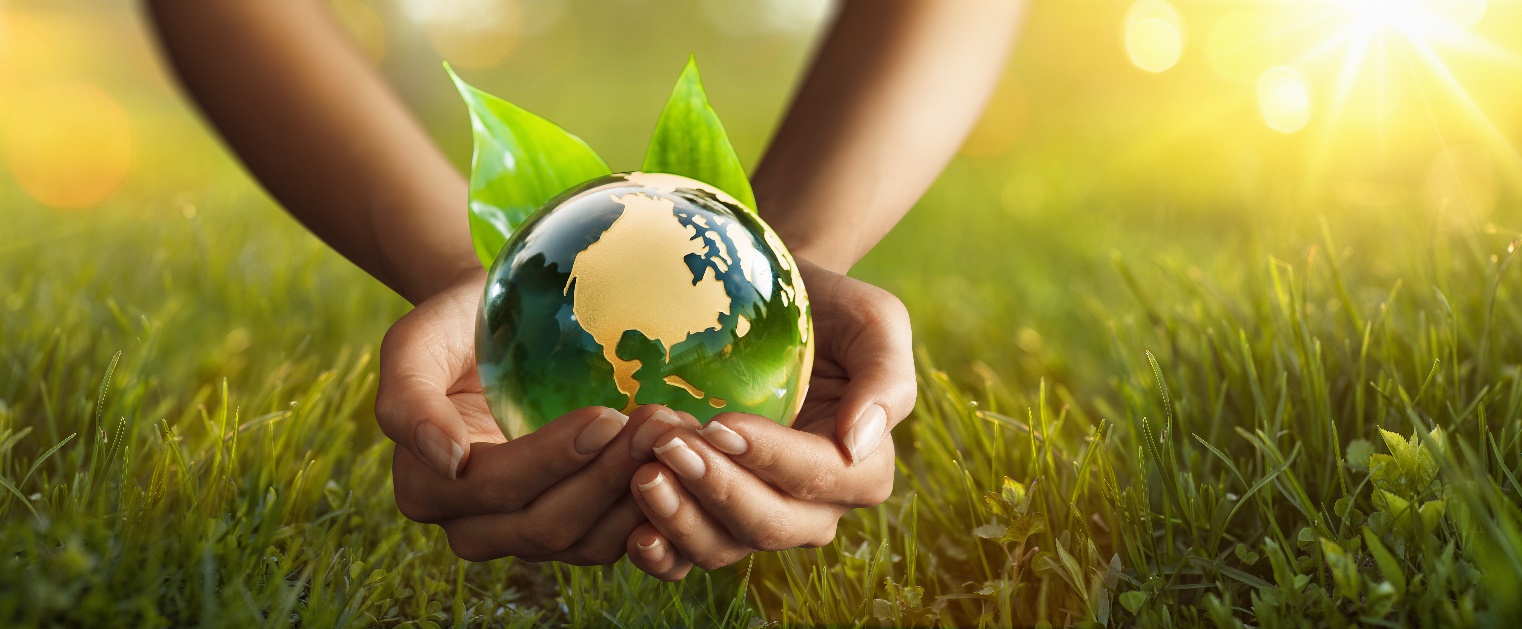 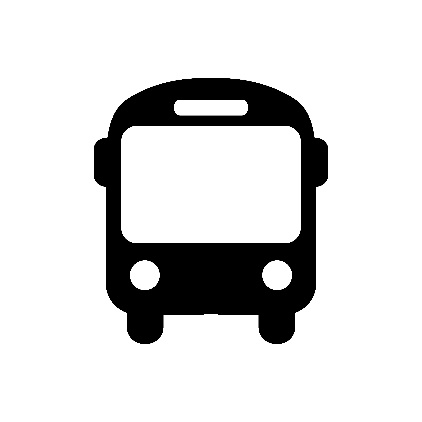 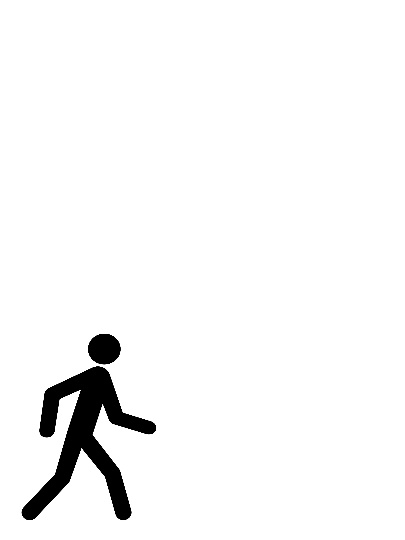 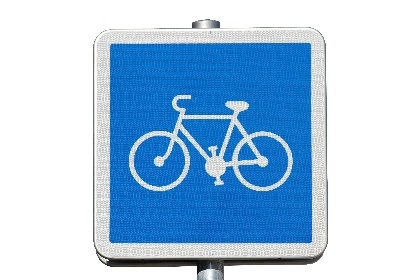 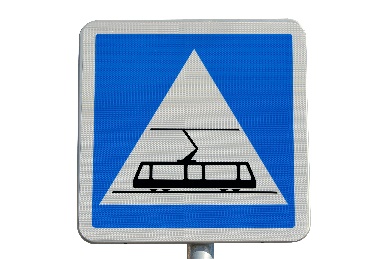 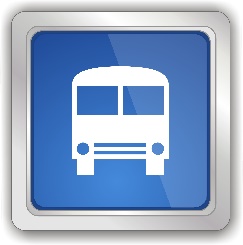 Trace GPS = EcoMobiCoin
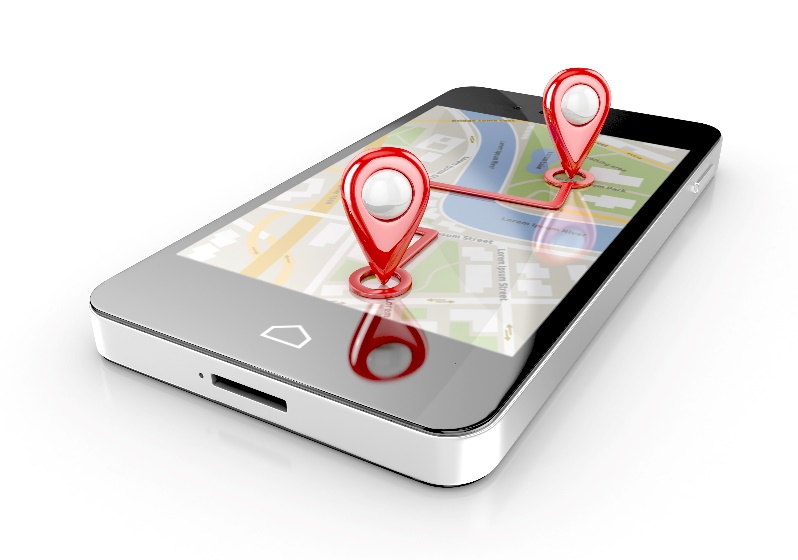 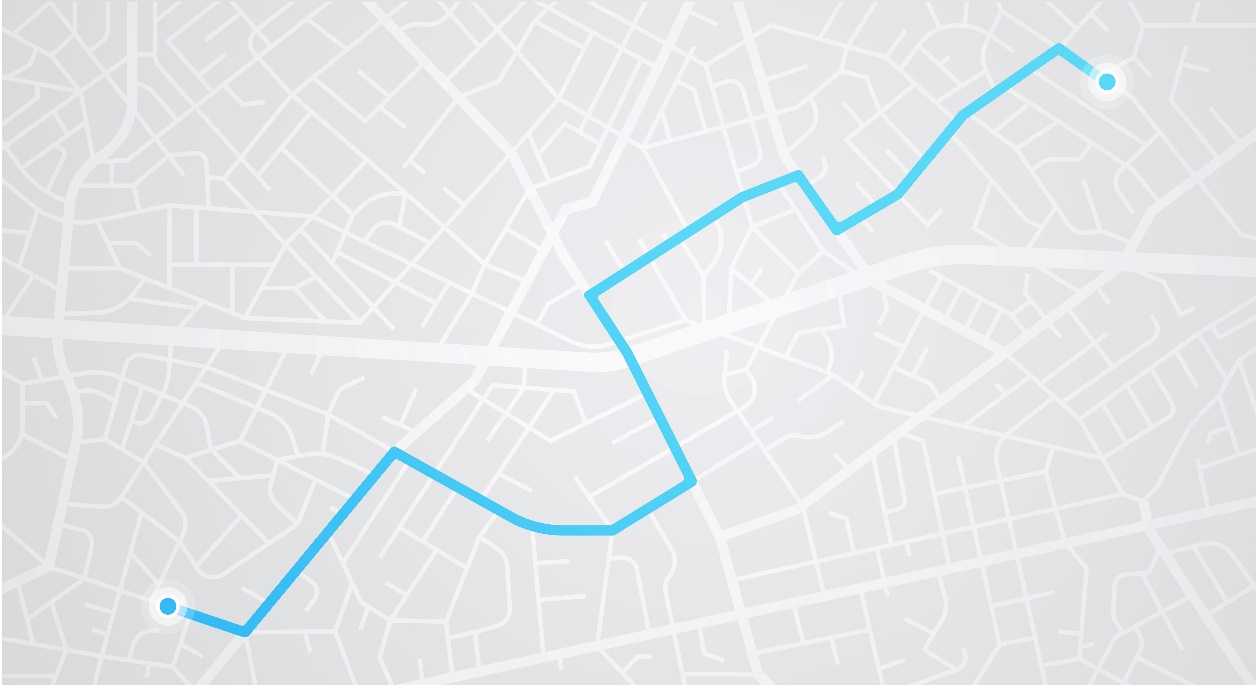 Preuve de déplacement
Valoriser les comportements vertueux
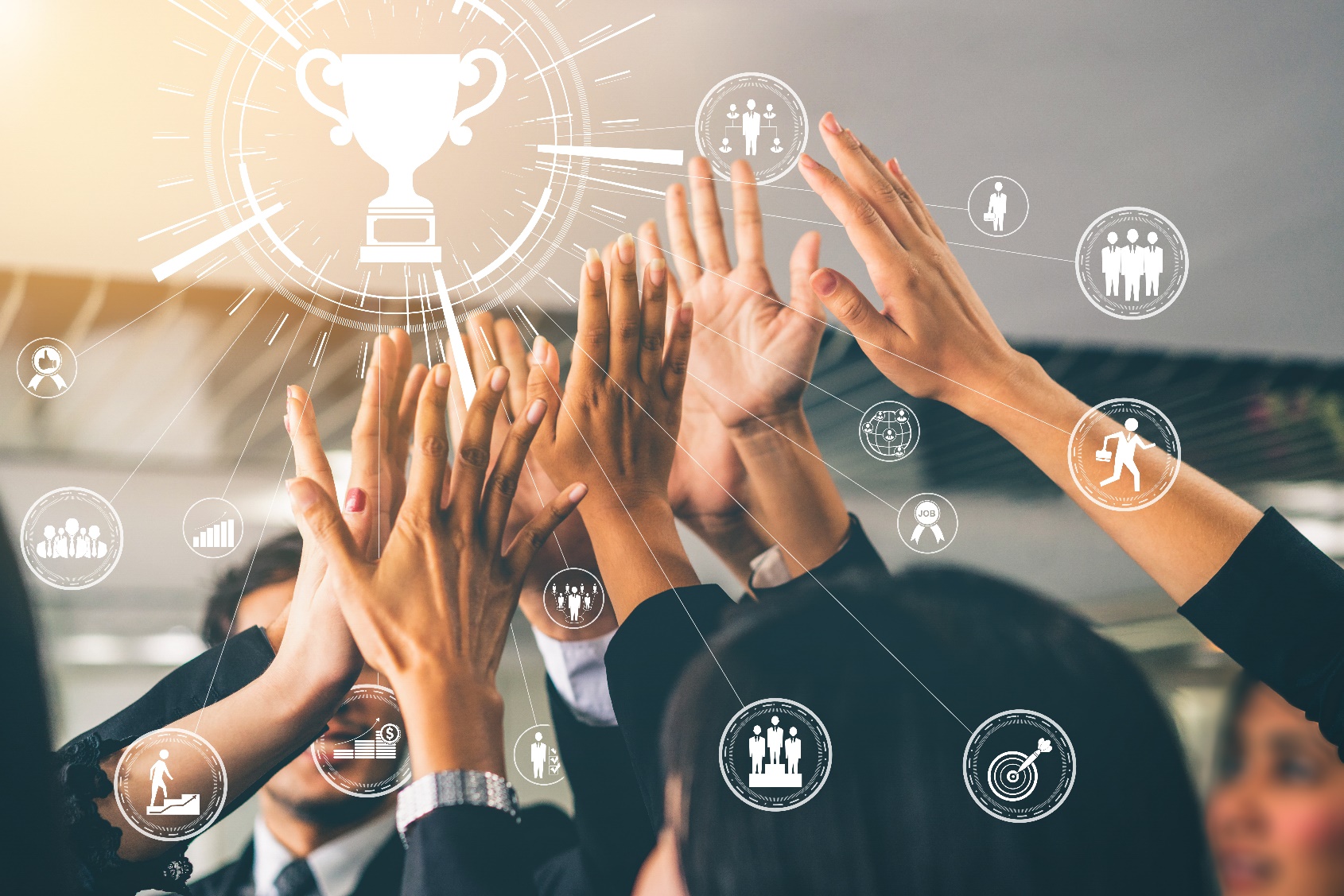